PACKAGING of fresh fruits and vegetables
Instructor
Assist. Prof. Dr. Eda Demirok Soncu
E-mail: edemirok@eng.ankara.edu.tr
Phone: +90312 203 3300 (3639 ext.)
Office: 2nd floor #212
Fde 216 food packagıng
WHAT ARE QUALITY CHANGES ?
2
FDE 216-FP
5/6/2020
Quality changes in fresh fruits and vegetables
3
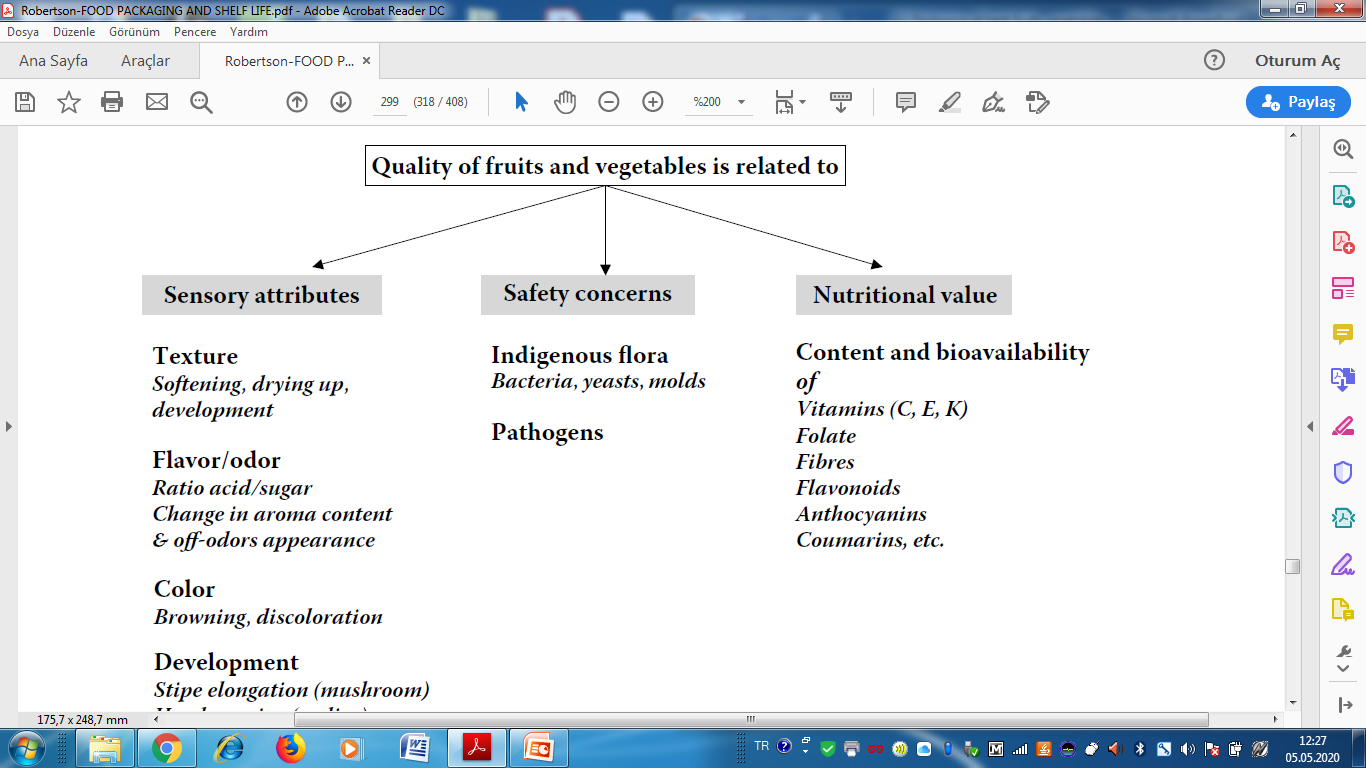 FDE 216-FP
5/6/2020
1) Sensory attributes
4
Texture, flavor, odor, color, and visual development of fresh fruits and vegatables change in time. 
For example (changes regarding texture);
Softening of fresh produce is due to the solubilization and depolymerization of pectins by the action of pectinolytic enzymes
Dehydration of produce can lead to a soft texture and wilt surface
FDE 216-FP
5/6/2020
1) Sensory attributes
5
For example (changes regarding flavor);
Starch degradation and decarboxylation of organic acids induce modification of flavor, where the ratio between sweetness and acidity is important
For example (changes regarding color);
Change in color is attributed to the degradation of color compounds or enzymatic browning
Decarboxylation means removal or elimination of carboxyl group (-COOH) from a molecule
FDE 216-FP
5/6/2020
2) Safety concerns (Microbial spoilage)
6
Spoilage microorganisms are involved in product degradation but generally do not directly affect human health 
Fungi mycotoxin is an exception. Mycotoxin is toxic compound that produce by fungi
Although fruits have generally been considered safe from pathogens, some might be found sporadically in vegetables (for example Clostridium botulinum in vegetables. It is a pathogenic microorganism and responsible from food poisoning)
FDE 216-FP
5/6/2020
FACTORS AFFECTING QUALITY FACTORS
7
FDE 216-FP
5/6/2020
What are the factors that affect quality changes?
8
Factors that affect previously mentioned quality changes in fresh fruits and vegetables are listed below
Respiration and ripening
Dehydration
Temperature effect
Gas composition effect
FDE 216-FP
5/6/2020
1) Respiration and ripening
9
Once fruits and vegetables are harvested, they have to draw on their own reserves to achieve aerobic respiration and maintain their cellular integrity
During respiration, stored carbohydrates are broken down into glucose, which is oxidized into CO2, water, and energy via several enzymatic steps. 
As soon as these substrates become unavailable, other carbonated resources (protein or lipids) are used, leading to the death of the harvested product
FDE 216-FP
5/6/2020
1) Respiration and ripening
10
Thus, the potential shelf life of fruits and vegetables is closely related to their respiration rate
The lower the respiration rate, the longer the potential shelf life
For climacteric fruits (peaches, apples, kiwis, etc…), an increase in respiration is associated with an increase in ethylene. During the biosynthesis of ethylene, the produce ripens and several biochemical and structural changes occur, such as softening due to the degradation of pectins or internal browning caused by the enzymatic oxidation of phenolic compounds
FDE 216-FP
5/6/2020
2) Dehydration
11
In association with aerobic respiration, moisture vapor is produced and natural dehydration occurs, caused by diffusion of moisture vapor from the high-concentration compartments in fresh product to the low concentration in the surrounding environment
Fruits and vegetables contain over 90% water. Loss of 5% or more water is visually noticeable, lowering the grade of the product and resulting in a decrease in its commercial value
5/6/2020
FDE 216-FP
2) Dehydration
12
Major effects of water loss are 
reduction in weight
wilted appearance
reduction in nutritional value as the amount of water-soluble components decreases when water is released
loss in aroma and flavor
enhanced sensitivity to chilling injuries
FDE 216-FP
5/6/2020
3) Temperature effect
13
Temperature is one of the major factors affecting shelf life of fresh produce. Chill temperatures slow down the rate of deteriorative reactions
Respiration of raw fruits and vegetables increases 2- to 3-fold for every 10°C rise in temperature
The rate of enzymatic reactions and respiration is reduced by decreasing temperature
Therefore it needs to be positively controlled during handling and marketing
FDE 216-FP
5/6/2020
4) Gas composition effect
14
Gas composition is an important factor to control respiration
Usually, lowering the O2 level is really effective in reducing respiration, but anoxia (a switch to anaerobic catabolism and growth of anaerobic flora that produce undesirable off-flavors and off-odors) should be avoided
FDE 216-FP
5/6/2020
4) Gas composition effect
15
High CO2 levels (more than 10%) might also reduce the respiration in onions, strawberries, or cucumbers and can limit the production of ethylene as observed in kiwifruit
High CO2 levels induce a bacteriostatic effect on aerobic bacteria but might lead to the development of anaerobic flora
On the other side, each fruit or vegetables has its own tolerance limit for CO2. High CO2 can lead to formation of some visual degradations (such as brown spots in lettuce or yellow color formation in mushrooms)
FDE 216-FP
5/6/2020
4) Gas composition effect
16
In brief, critical concentrations of O2 and CO2 exist for each fruit or vegetable
Therefore, optimal combination of O2 and CO2 should be applied to each fruit or vegetable
FDE 216-FP
5/6/2020
17
WHICH TYPE OF PACKAGING SYSTEM SHOULD BE USED FOR FRESH FRUITS AND VEGETABLES?
FDE 216-FP
5/6/2020
Packaging systems for fresh fruits and vegetables
18
The two packaging system given below can be used for fresh fruits and vegetables to extend their shelf life and preserve their quality
Modified atmosphere packaging (MAP): Only gas or vapor permeation properties of the material is important
Active modified atmosphere packaging (MAP)
Edible packaging, which is a coating of products with waxes to increase the natural barrier properties of fruit and vegetables
FDE 216-FP
5/6/2020
Active MAP
5/6/2020
19
FDE 216-FP
Active MAP
FDE 216-FP
20
5/6/2020
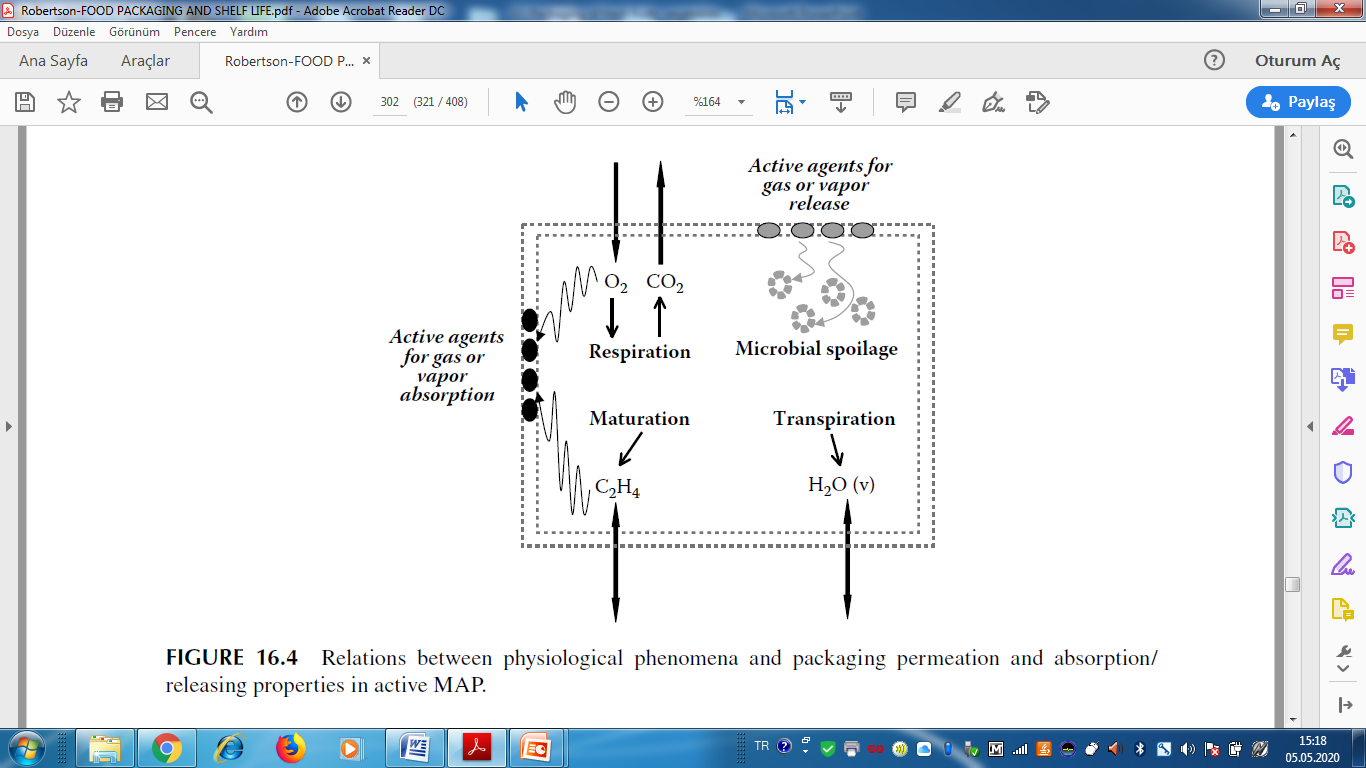 Schematic demonstration of active MAP
FDE 216-FP
21
5/6/2020
Example for active MAP
22
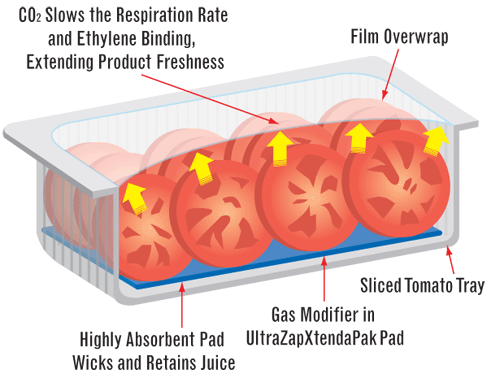 FDE 216-FP
5/6/2020
PACKAGING of pasteurized milk
Instructor
Assist. Prof. Dr. Eda Demirok Soncu
E-mail: edemirok@eng.ankara.edu.tr
Phone: +90312 203 3300 (3639 ext.)
Office: 2nd floor #212
Fde 216 food packagıng
Attributes of pasteurized milk
24
Pasteurization is a heat treatment which applies for a definite time and to a specific temperature
Pasteurization is applied to milk to destroy all vegetative and pathogenic microorganisms and nearly all other bacteria without significantly altering the flavor or composition of the product
It also kills all the yeasts and molds that might be present in the product
FDE 216-FP
5/6/2020
QUALITY CHANGES IN PASTEURIZED MILK
25
FDE 216-FP
5/6/2020
Deteriorative reactions in pasteurized milk
26
Quality changes in pasteurized milk can be listed in one of four titles
Light-induced oxidation
Oxidation of milk fat (Lipid peroxidation)
Microbial activity
Pick-up of odor compounds at any stage of production and processing or interaction with the packaging material resulting in product flavor deterioration
FDE 216-FP
5/6/2020
1) Light-induced oxidation
27
This reaction results in off-flavor formation. For example;
Degradation of sulfur-containing amino acids (methionine), which develops during the first 2–3 days of storage
Light-induced oxidation of lipids is responsible from metallic off-flavor
Destruction of light-sensitive vitamins (mainly riboflavin and vitamin A) in the case of light exposure, especially at wavelengths below 500 nm
FDE 216-FP
5/6/2020
2) Oxidation of milk fat
28
Lipid peroxidation in considered to be the main chemical defect in pasteurized milk
Unsaturated fatty acids are attacked by free radicals, which is followed by the addition of O2 to form peroxides or hydroperoxides
Lipid peroxidation results in off-flavor development
FDE 216-FP
5/6/2020
3) Microbial activity
29
Microbiological changes involve growth of psychrotrophic bacteria as a result of either inadequate pasteurization or postpasteurization contamination 
It leads to the formation of microbial flavor described as acidic, bitter, fruity, malty, putrid, or unclean
Additionally, some pathogenic microorganisms, which are contaminated to milk after pasteurization, can grow in pasteurized milk
FDE 216-FP
5/6/2020
30
WHICH TYPE OF PACKAGING SYSTEM SHOULD BE USED FOR PASTEURIZED MILK?
FDE 216-FP
5/6/2020
General requirements of packaging material?
31
Packaging material should have the common attributes given below to protect the quality of pasteurized milk
It is able to protect the milk from light, O2, and microbial cross-contamination
It also protects the product from loss of desirable flavor compounds or pick-up of undesirable odors
Other requirements including recyclability or reuse, tamper evidence, nontoxicity, aesthetics, machinability, and functionality in terms of shape, size, and disposability
FDE 216-FP
5/6/2020
Packaging materials used for pasteurized milk
32
Packaging materials used for pasteurized milk are listed as follow
Glass
Plastic containers
High Density Polyethylene Bottles (HDPE)
Poly(ethylene Terephthalate) Bottles (PET)
Polycarbonate Bottles (PC)
Linear Low Density Polyethylene/Low Density Polyethylene Pouches (LLDPE / LDPE)
Paperboard Laminate Cartons
FDE 216-FP
5/6/2020
Packaging materials used for pasteurized milk
33
FDE 216-FP
5/6/2020
Packaging materials used for pasteurized milk
34
FDE 216-FP
5/6/2020
Packaging materials used for pasteurized milk
35
FDE 216-FP
5/6/2020
Packaging materials used for pasteurized milk
36
FDE 216-FP
5/6/2020
Packaging materials used for pasteurized milk
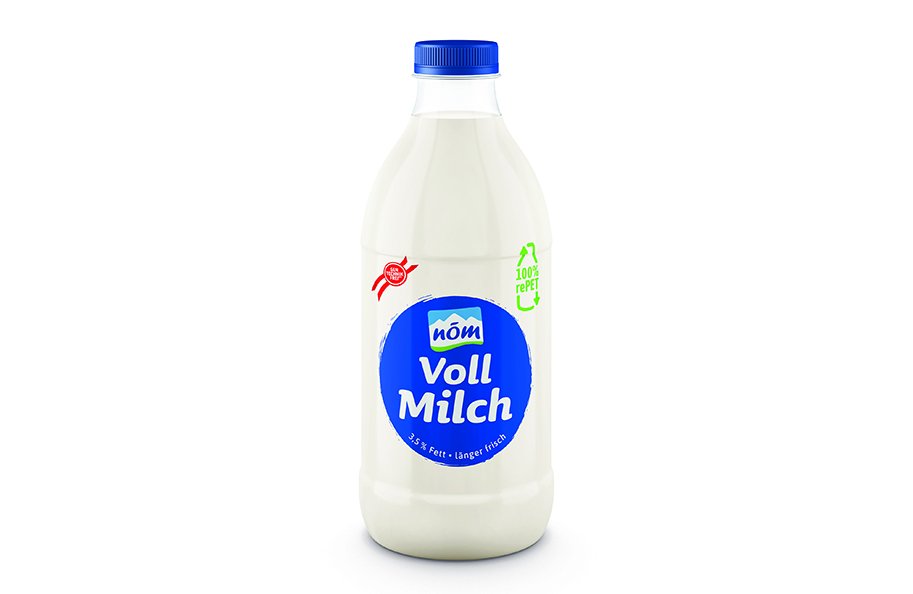 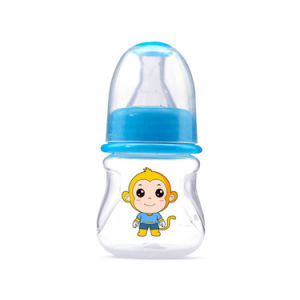 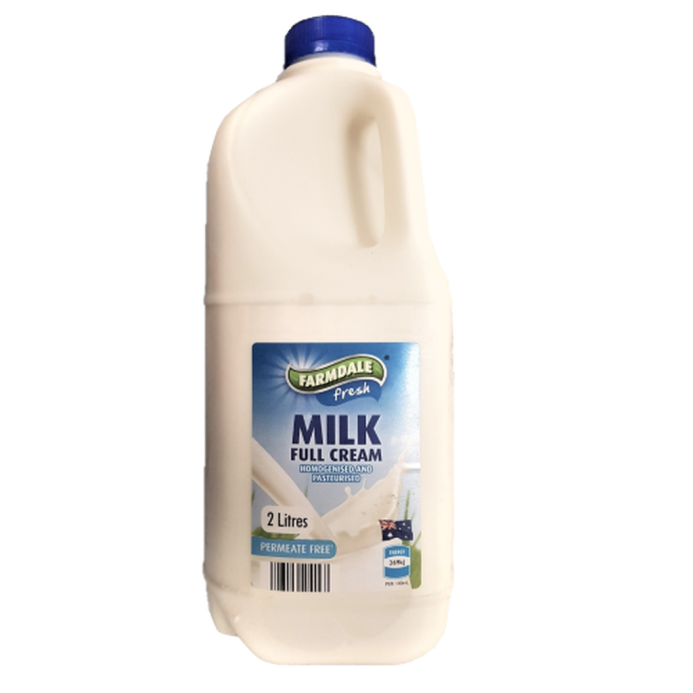 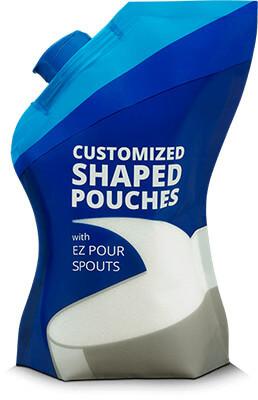 PC bottles
LLDPE/LDPE pouches
PET bottles
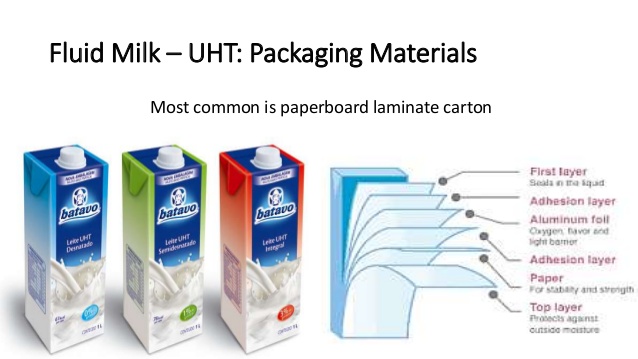 HDPE bottles
Paperboard laminated carton  bottles
37
5/6/2020
FDE 216-FP
References
38
Robertson, G.L. (2010). Packaging and the shelf life of fruits and vegetables (Chapter 16 pages 297-310) In Food Packaging and Shelf Life: A Practical Guide. CRC Press Taylor&Francis Group

Robertson, G.L. (2010). Packaging and the shelf life of milk (Chapter 5 pages 82-99) In Food Packaging and Shelf Life: A Practical Guide. CRC Press Taylor&Francis Group
FDE 216-FP
5/6/2020